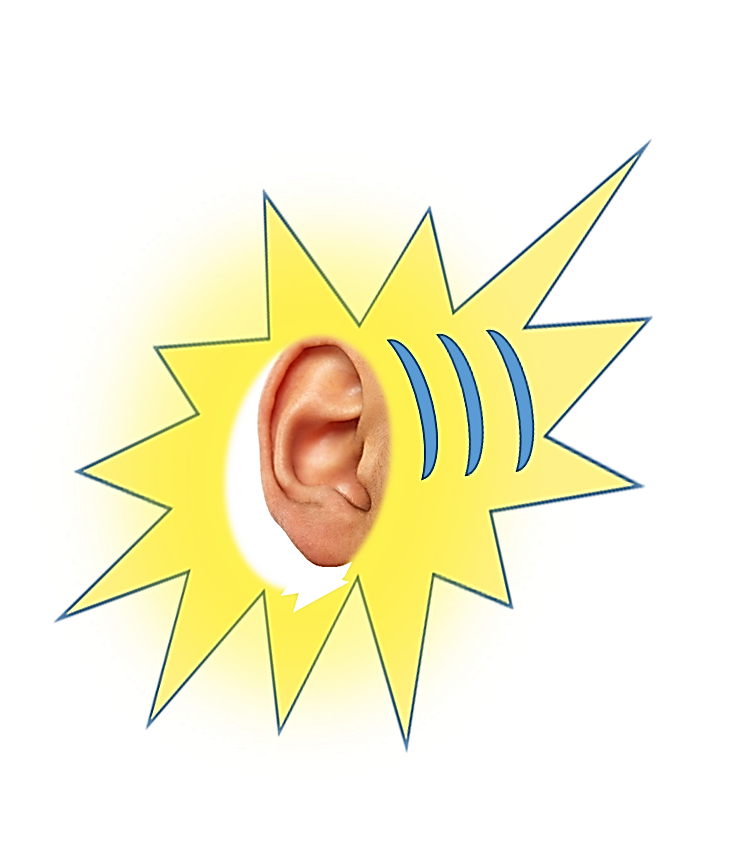 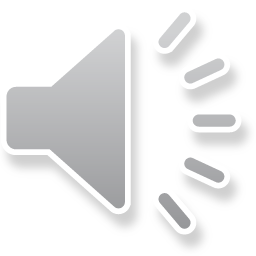 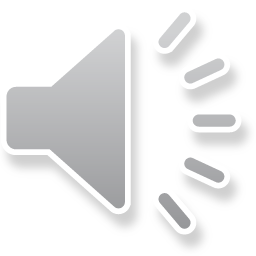 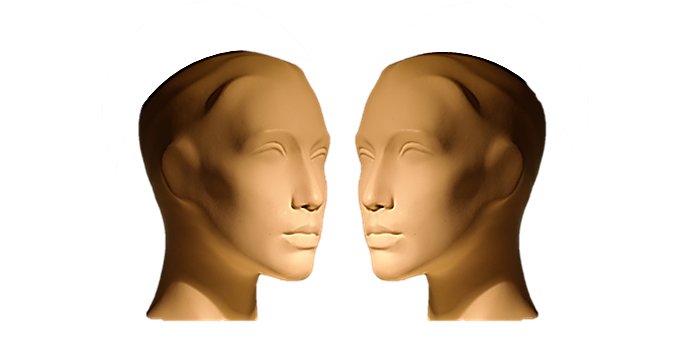 STORY BOARD
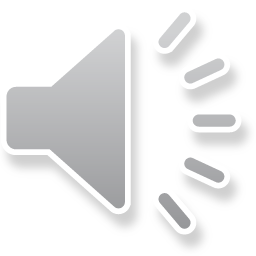 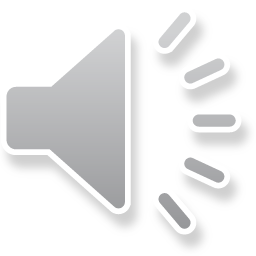 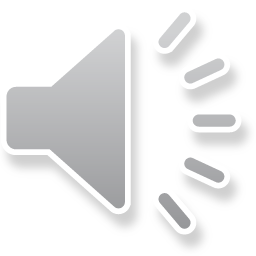 JUST LISTEN...
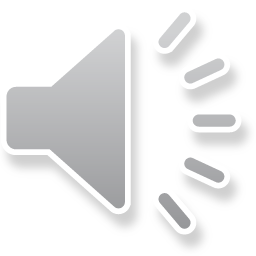 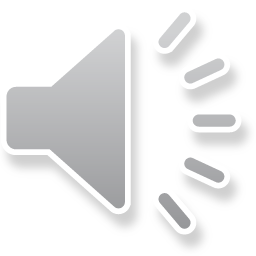 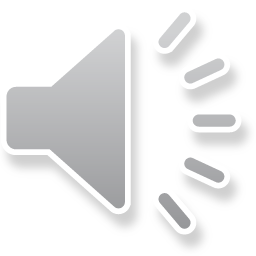 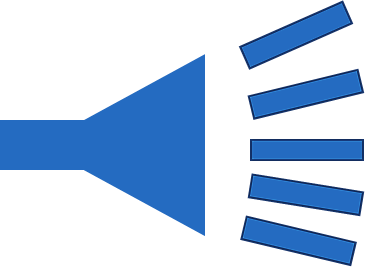